Průběh vakcinace k 1.3.2021
Data o očkování 1.3.2021
Celkem zadaných dávek: 674 040
Celkem zadaných osob se dvěma dávkami očkování: 243 316
Počty registrací rezervací na očkování v ČR souhrně
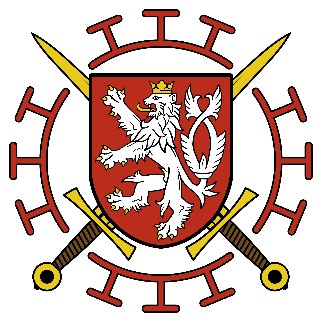 Počet registrací osob v ordinacích praktických lékařů je 24 993
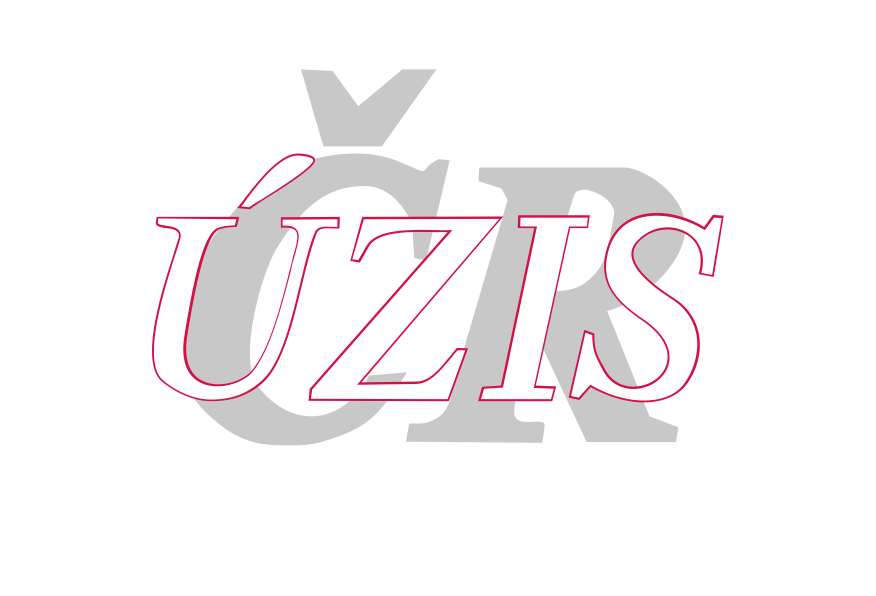 Centrální řídící tým COVID-19
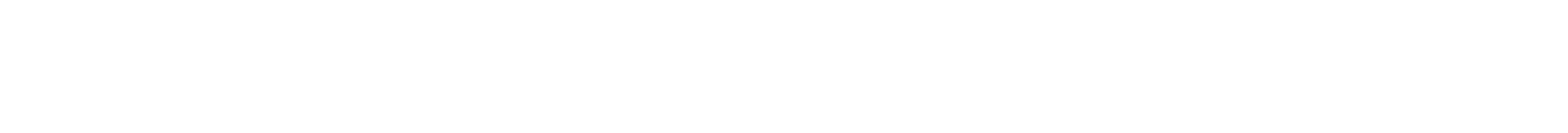 Očkování ve školství
K 1.3. 
registrováno 		140 538
rezervováno		30 139
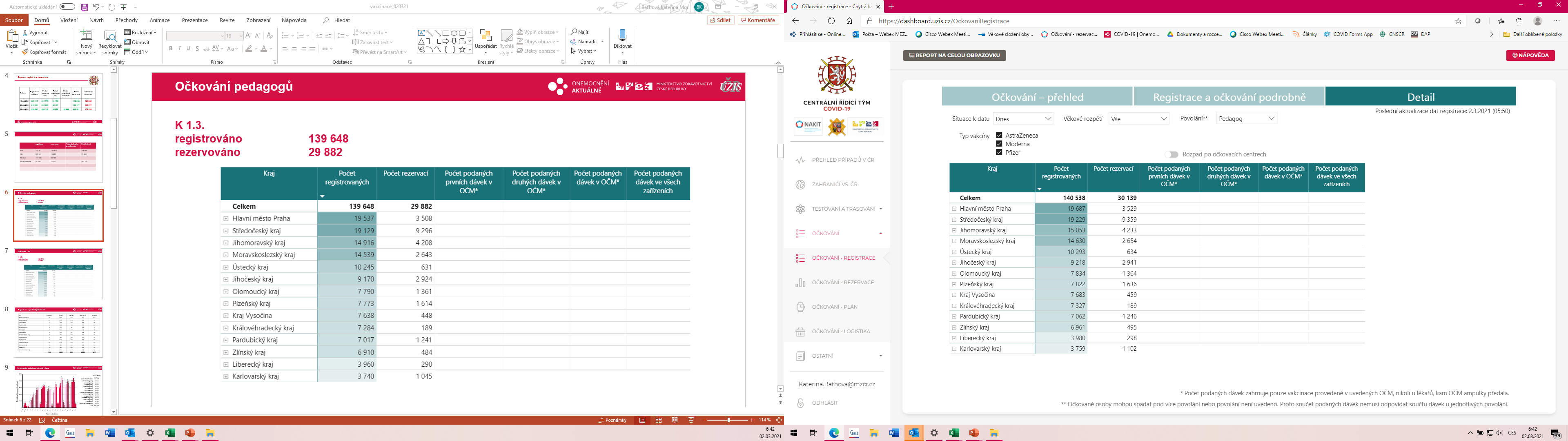 Očkování 70+
K 1.3. 
registrováno 		201 296
rezervováno		13 510
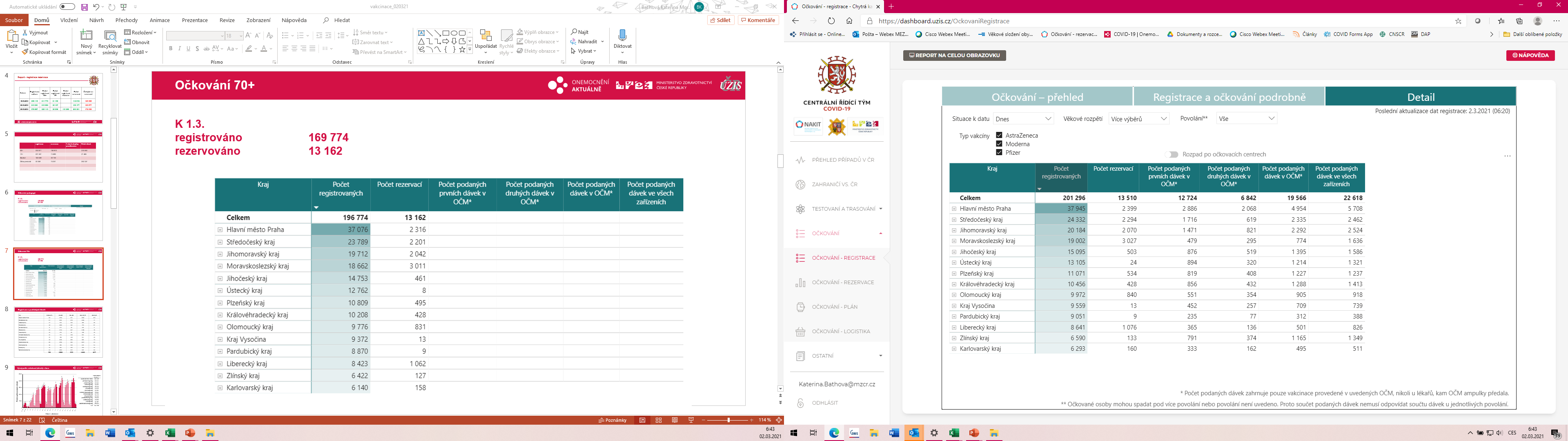 80+
K 1. 3. 2021 bylo vykázáno očkování alespoň jednou dávkou u 190 308 osob ve věku 80+, což představuje cca 43,1 % všech osob této prioritní kategorie
K 1.3. 
registrováno 		230 793
rezervováno		169 872
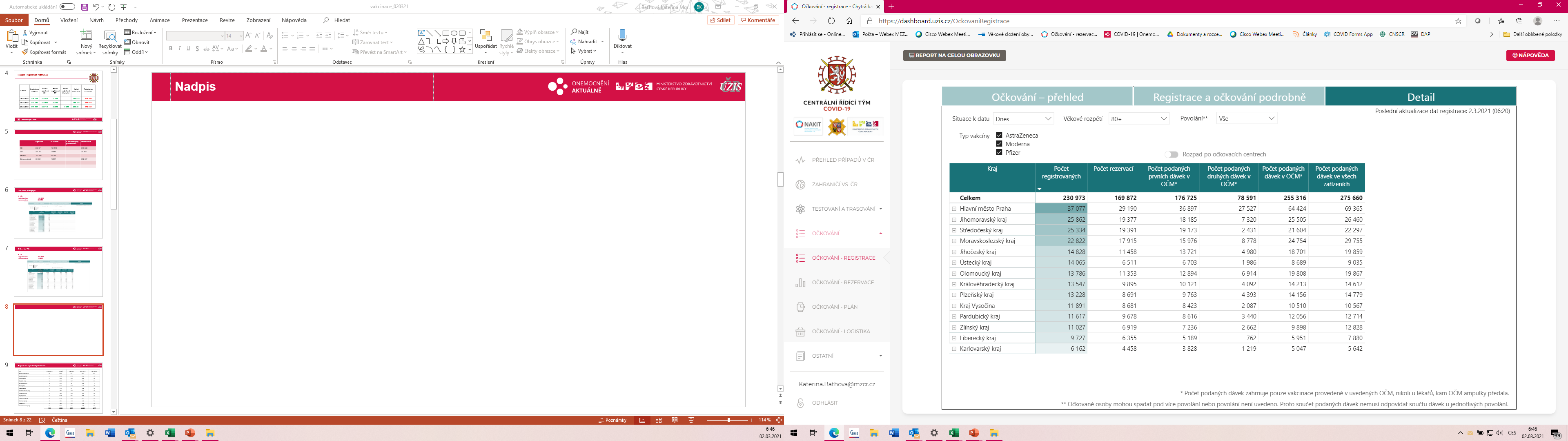 Registraci k očkování provedlo 230 947 seniorů 80+, což je cca 52,4 % této věkové kategorie
Registrace u praktických lékařů za 1.3.2021
Vývoj počtu vakcinací (dávek) v čase
Počet aplikovaných dávek
Datum vakcinace
Prioritní skupiny pro očkování – aplikované dávky v čase
Kumulativní počet aplikovaných dávek
Datum vakcinace
Očkovaní 80+ let – přehled podle regionů
Stav k 21. 2. 2021
* Celkem bylo u osob ve věku 80+ aplikováno 204 058 dávek, z toho 63 618 jsou dávky druhé v pořadí
Očkovaní zdravotničtí pracovníci v nemocnicích akutní lůžkové péče a ZZS
Stav k 28. 2. 2021
* Zdravotničtí pracovníci mohou pracovat ve více krajích, do hodnoty ČR CELKEM jsou započítáni pouze jednou; Do analýzy jsou zahrnuti pouze zdravotničtí pracovníci nahlášení poskytovateli zdravotnických služeb jako aktuálně zaměstnaní.
Zdroj: Národní registr zdravotnických pracovníků (NRZP), ÚZIS ČR; Informační systém infekční nemoci (ISIN)
COVID-19 pozitivní zdravotničtí pracovníci CELKEMpodle očkování od 27.12. do současnosti
N = 22 638
Podíl nově pozitivních
Datum pozitivity
Zdroj: Národní zdravotnický informační sytém (NZIS), ÚZIS ČR; Informační systém infekční nemoci (ISIN)
Vývoj počtu vakcinací v čase po krajích (dle místa podání)
Hlavní město Praha
Středočeský kraj
Jihočeský kraj
Plzeňský kraj
Karlovarský kraj
Ústecký kraj
Liberecký kraj
Královéhradecký kraj
Pardubický kraj
Kraj Vysočina
Kumulativní počet aplikovaných dávek na 1000 osob
Jihomoravský kraj
Olomoucký kraj
Zlínský kraj
Moravskoslezský kraj
ČR
Datum vakcinace
Očkování dle krajů k 1.3.
Zapojení PL do systému očkování
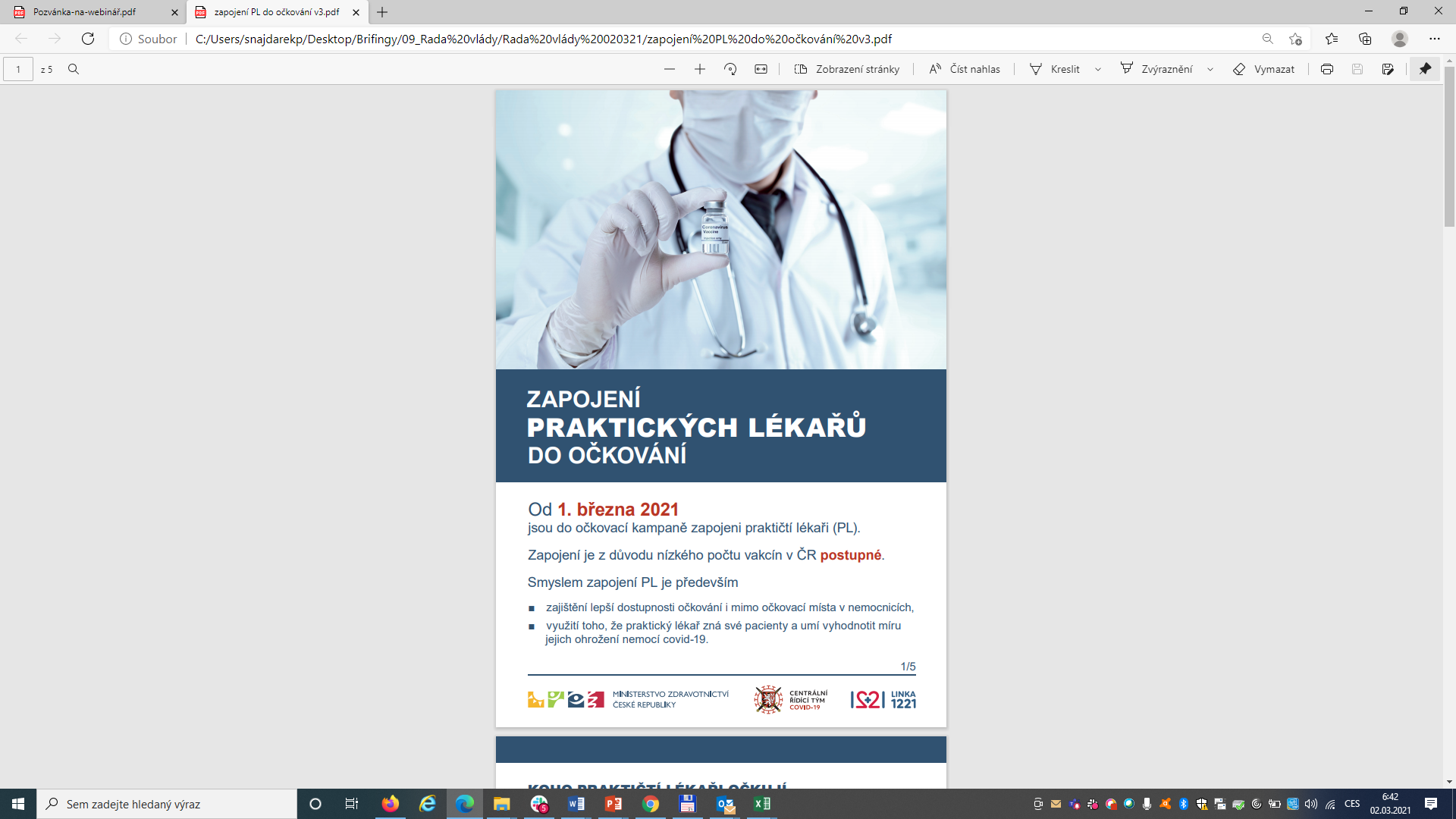 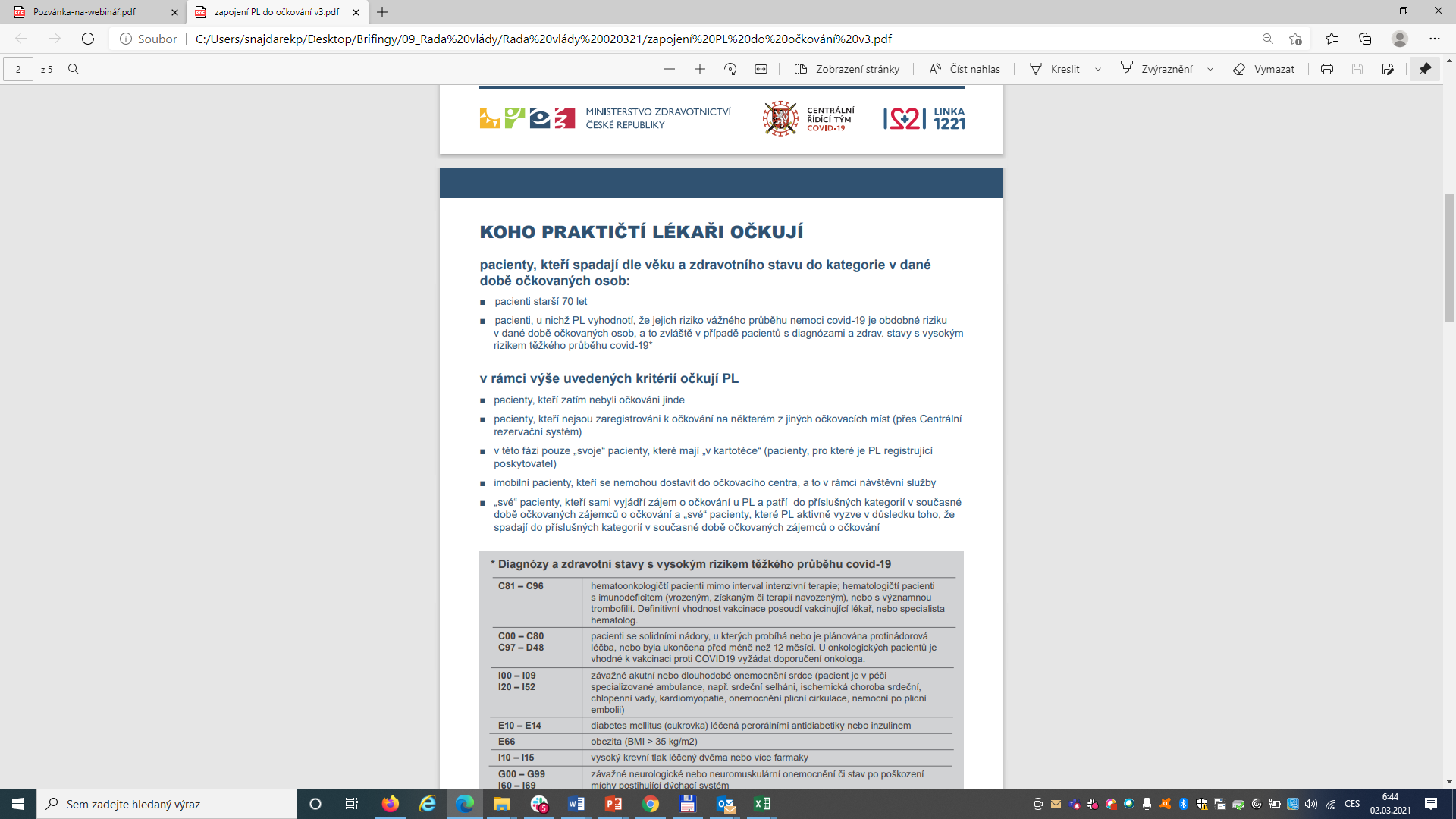 Zapojení PL do systému očkování
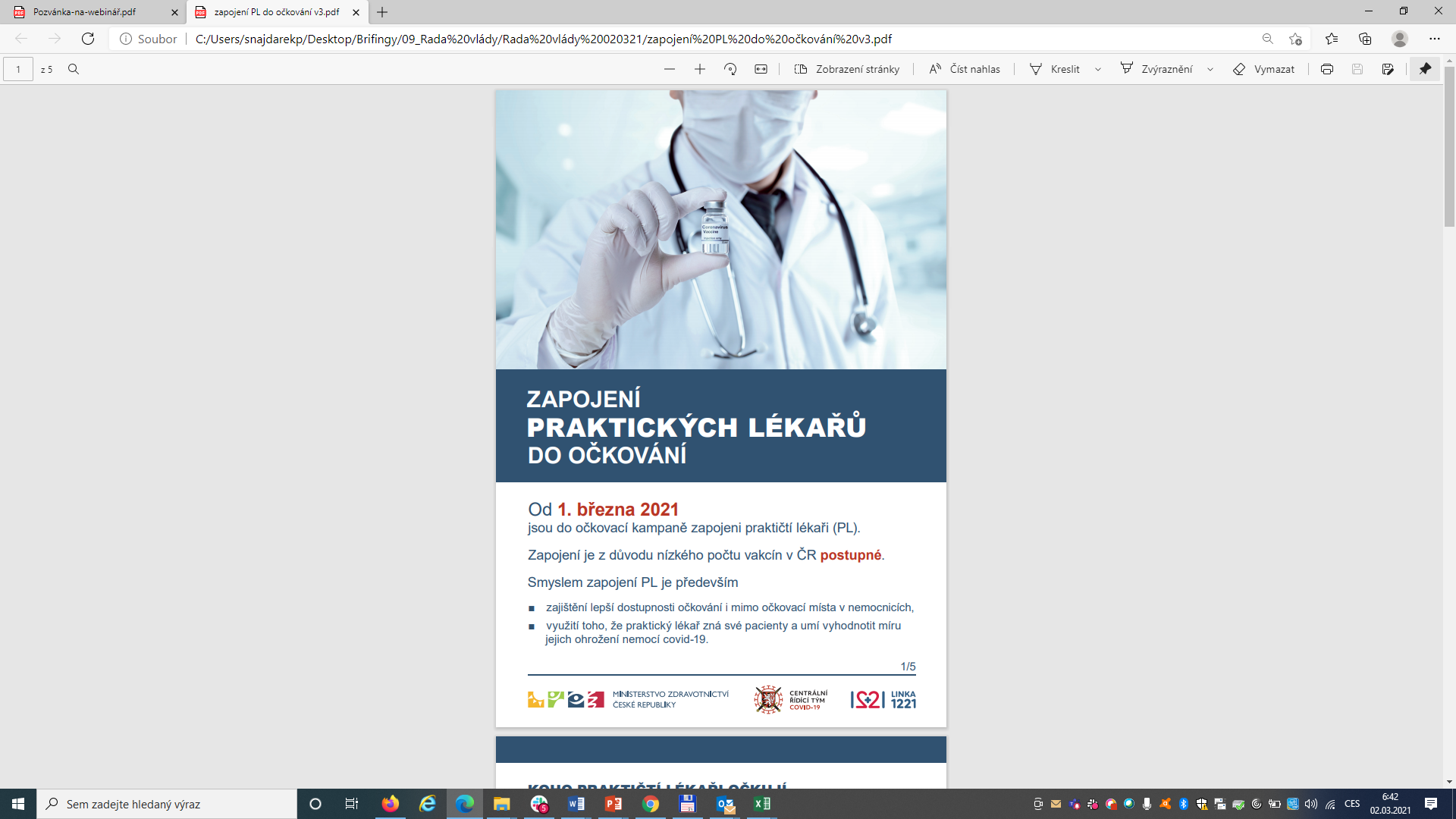 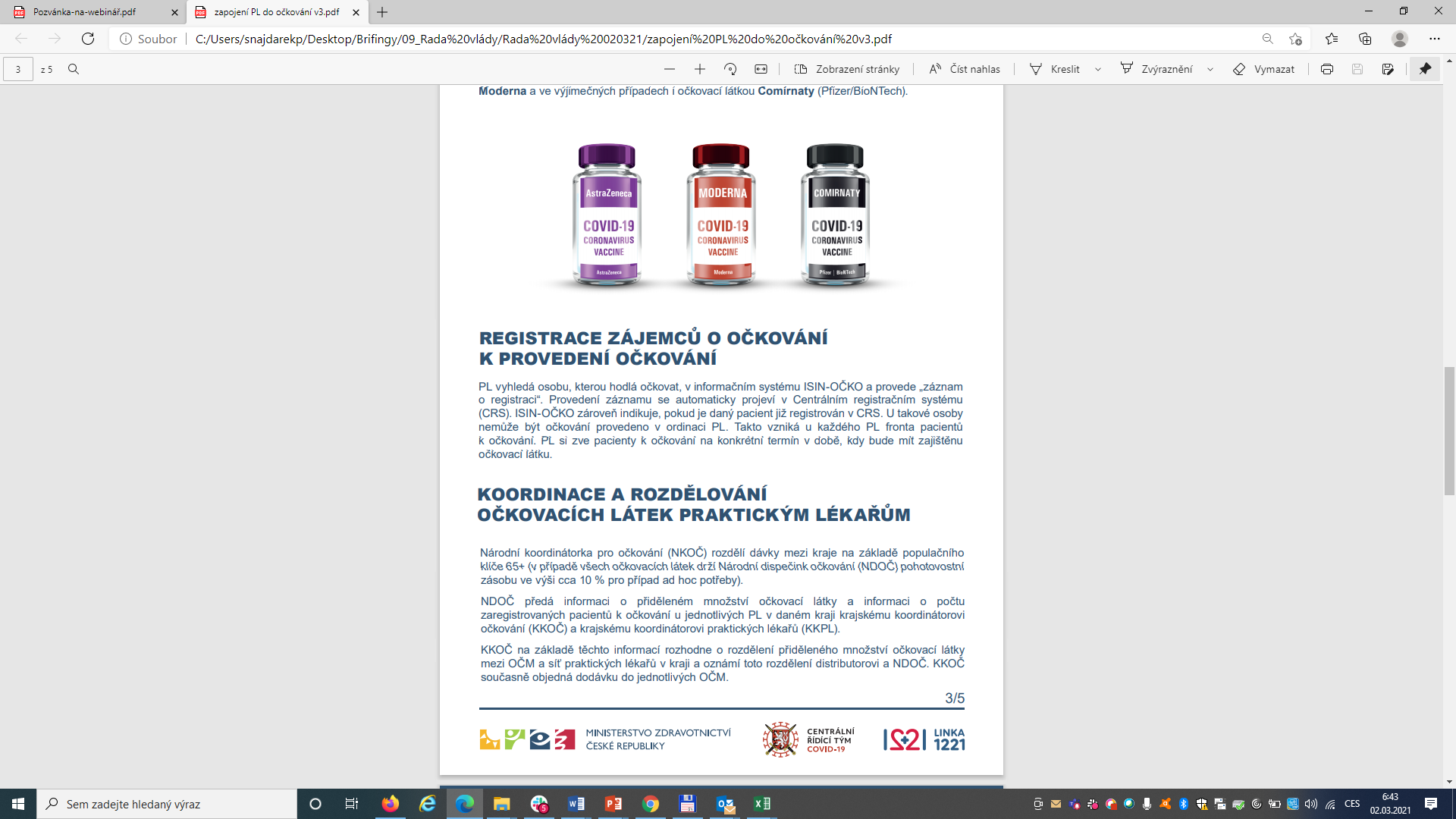 Vysvětlující letáky k očkovacím látkám
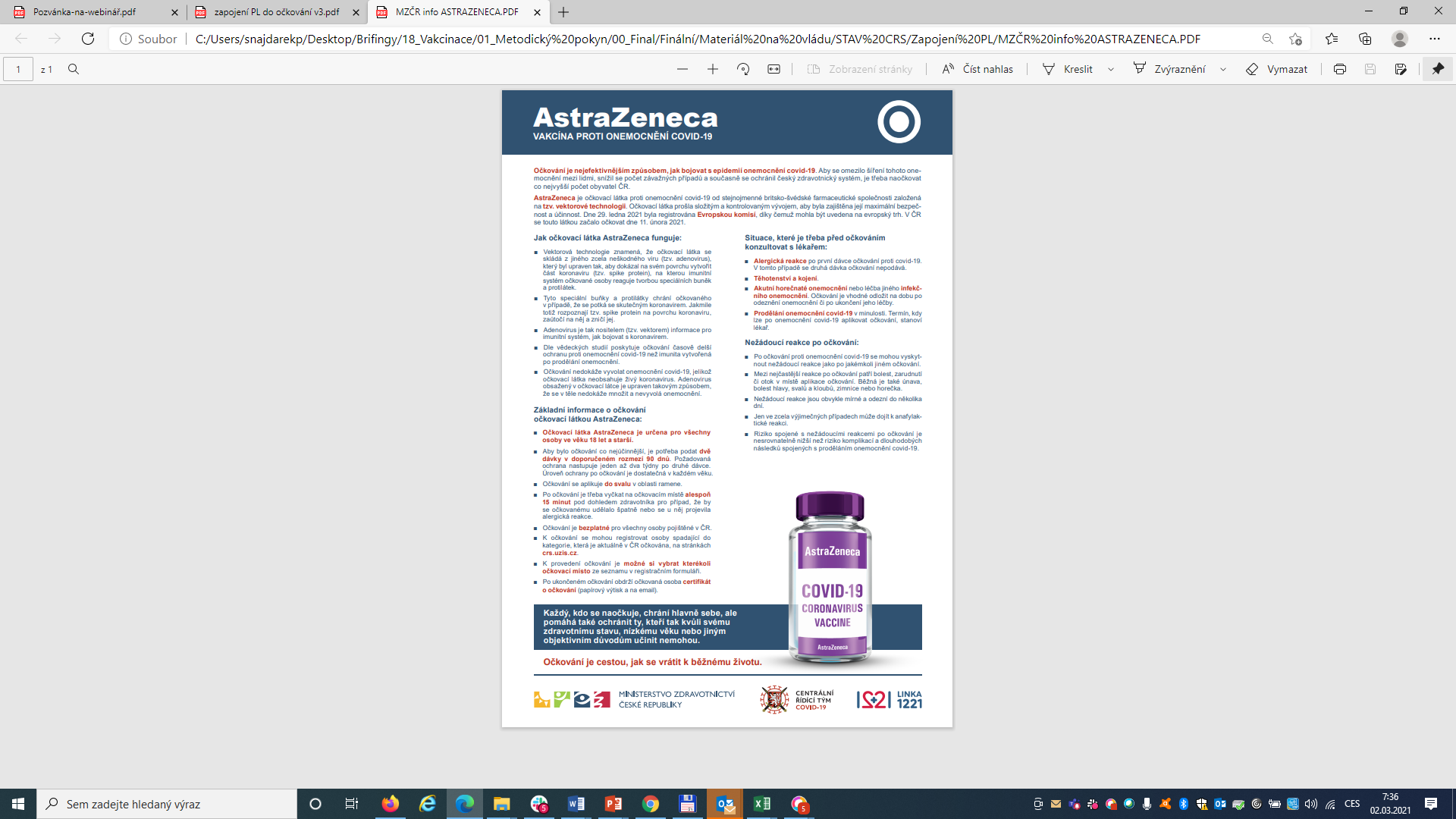 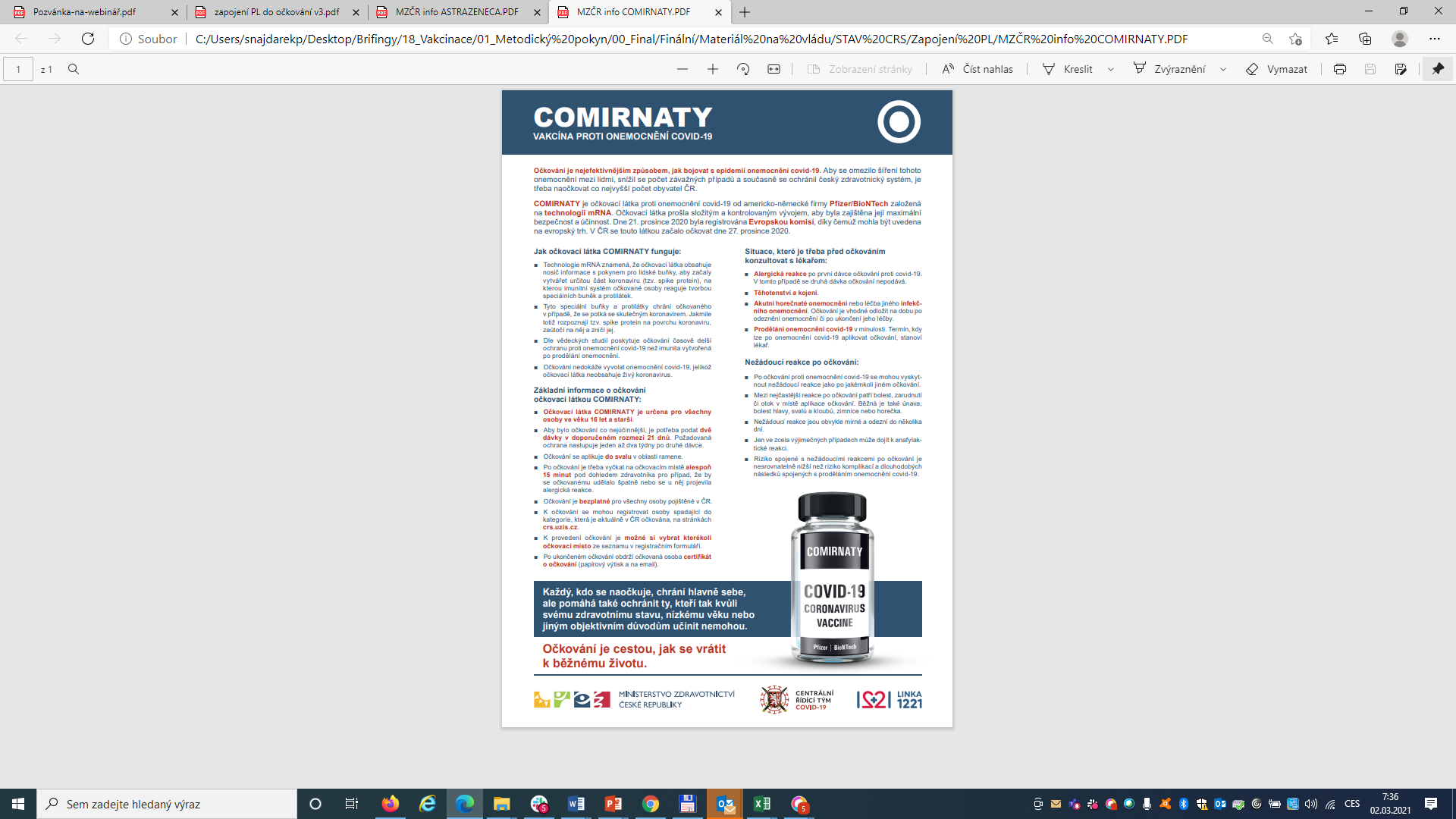 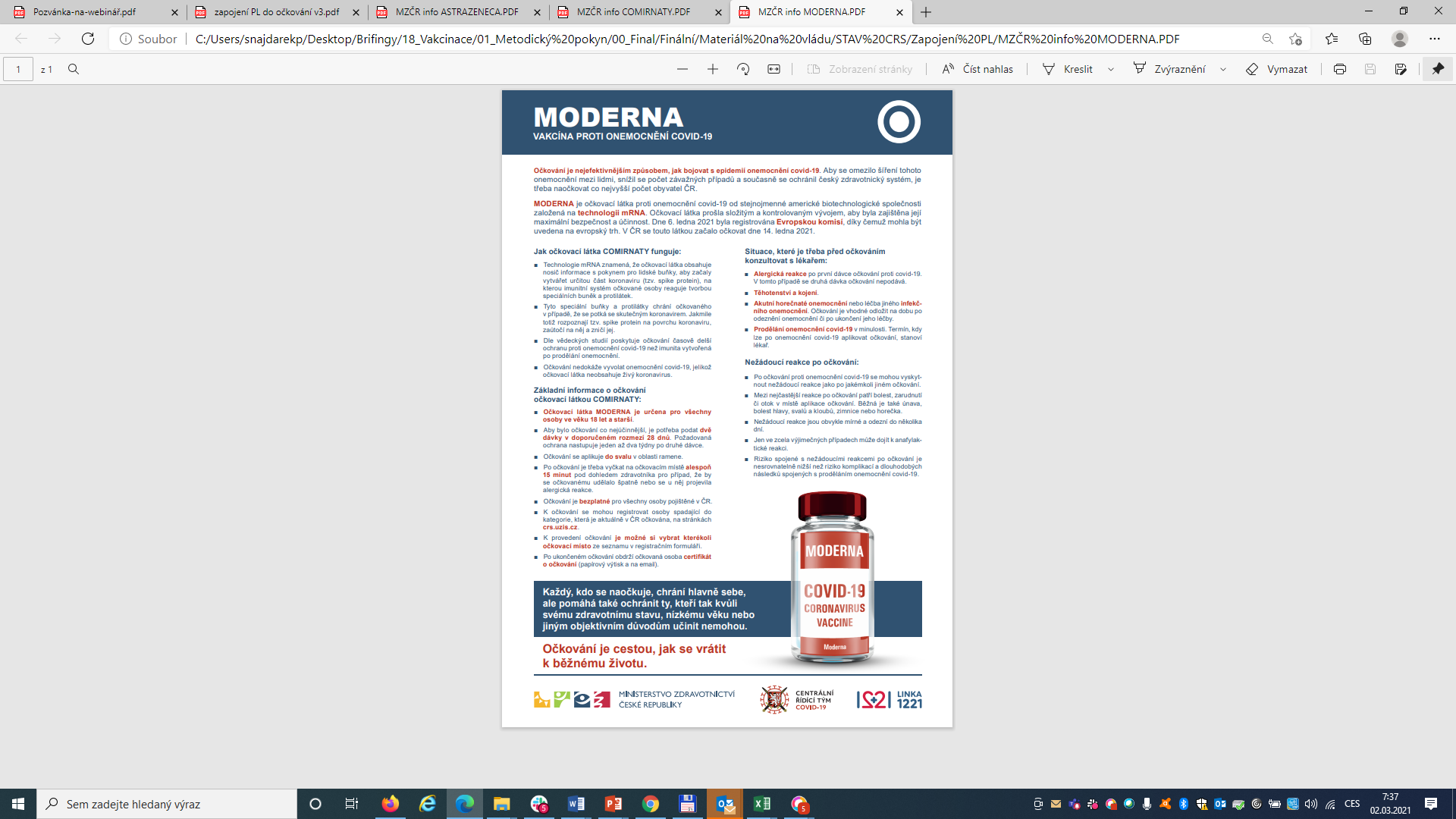 Poznatky a požadavky k řízení systému očkování
Krajská a národní úroveň řízení:
Je nutné sledovat počty čekajících osob v jednotlivých kategoriích před závorami OČM.
• Pedagogické pracovníky směrovat do OČM/VOČM k využití očkovací látky Astra Zeneca.
• Dle stanovených skupin k očkování řídit pouštění před. tzv. závorou jednotlivých skupin dle prioritizace stanovené v národní strategii očkování a metodickém pokynu MZDR).
• Kontrolovat průchod počtů uvolněných za závoru k rezervacím (počet provedených V1 termínů).
• V závislosti na počtu čekajících osob před závorou řídit součinnost s PL - OČM/VOČM pro skupiny vybraných chronických pacientů a k doočkování skupin zdravotníků nejméně 90% , 70% 80+ a 50% 70+.
• V součinnosti s NKOČ řídit distribuci očkovací látky v kraji na základě počtů registrací osob před závorou
• Řídit a kontrolovat správné a včasné uvolňování závor pro efektivní využití očkovací látky.
Sklady k 1.3.